Выступление на педагогическом совете
Тема ««Современный урок в контексте требований ФГОС: структура, этапы урока и методика их проведения. Изучение, применение, обмен опытом»
Подготовила: 
Ювченко О.Г., 
учитель математики
2018-2019 уч.г.
Характеристика методов обучения
Технология проблемного обучения
Этапы проблемного обучения
осознание общей проблемной ситуации;
ее анализ, формулировку конкретной проблемы;
решение (выдвижение, обоснование гипотез, по­следовательную проверку их);
проверку правильности решения.
Метод проектов
 «Скажи мне – и я забуду. Покажи мне – и я запомню Вовлеки меня – и я научусь»
МЕТОД ПРОЕКТОВ – технология моделирования и организации образовательных ситуаций, в которых учащийся ставит и решает собственные проблемы, и технология сопровождения самостоятельной деятельности учащегося.
Игровая технология
это такая организация учебного процесса, которая предполагает создание воспитания и обучения, как компонент педагогической культуры, где изучаются формы и методы оптимизации игровой деятельности современного поколения, средство активизации психических процессов, средство диагностики, коррекции и адаптации к жизни, исследуются социальные эмоции, сопровождающие игровой феномен.
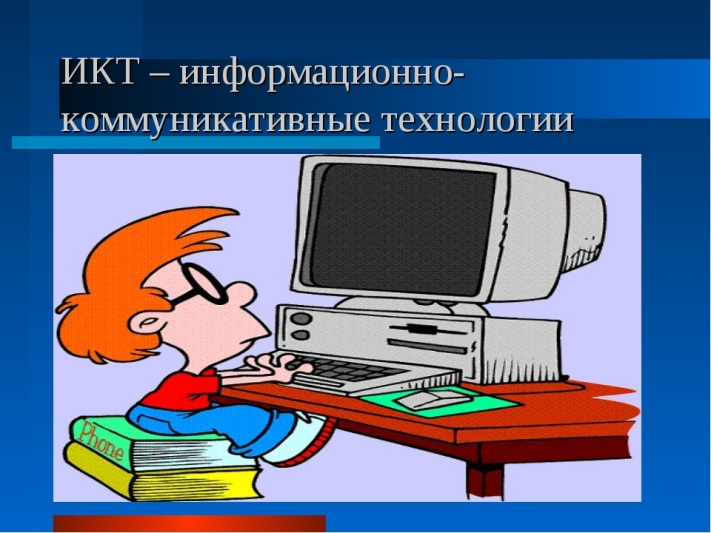 Технология нравственного 
воспитания
способствует становлению, развитию и воспитанию в ребенке благородного человека, путем раскрытия его личностных качеств. Развитие и становление у учащихся гуманной позиции по отношению к окружающим его людям. Развивает самовоспитание.
Здоровьесберегающие технологии
соблюдение санитарно-гигиенических условий проведения урока, 
регламентация длительности основных видов учебной деятельности (нормы СанПиНа),
выбор адекватных возрасту форм и методов ведения урока (концепция Г.К. Зайцева), 
дифференциация и индивидуализация процесса обучения,
 ситуации успеха, динамические паузы, музыкотерапия, дыхательные, звуковые, артикуляционные гимнастики; 
игровые технологии: деловые, ролевые, сюжетные игры, анализ ситуаций, имитационные упражнения, дидактические игры, игры-тренажеры, технология сохранения и улучшения зрения,
 точечный массаж,
 игры-релаксации, тренинги, пальчиковые гимнастики; 
технологии Ш.А.Амонашвили, М.Монтессори, И.С.Якиманской.
Методическая тема:

 «Современный урок в контексте требований ФГОС: структура, этапы урока и методика их проведения. Изучение, применение, обмен опытом»
Доклады на МО учителей старших классов.
Макарова Т.И. доклад по методической теме «Активизация знаний и умений на уроках биологии, этапы и структура, методика проведения».
Михеев Н.А.- «Усвоение новых знаний и умений на уроках столярного дела. Структура, этапы урока и методика их проведения».
 Ювченко О.Г. -«Усвоение новых знаний на уроках математики. Этапы урока, структура, методика проведения».
Никитенко Е.А. - «Систематизация и обобщение знаний и умений на уроках швейного дела. Структура, этапы урока, методика проведения».
Михеева Н.В. - «Комбинированный урок физкультуры. Структура урока, этапы, методика проведения». 
Карпенко В.А. - «Комплексное применение знаний и умений на уроках письма и развития речи».
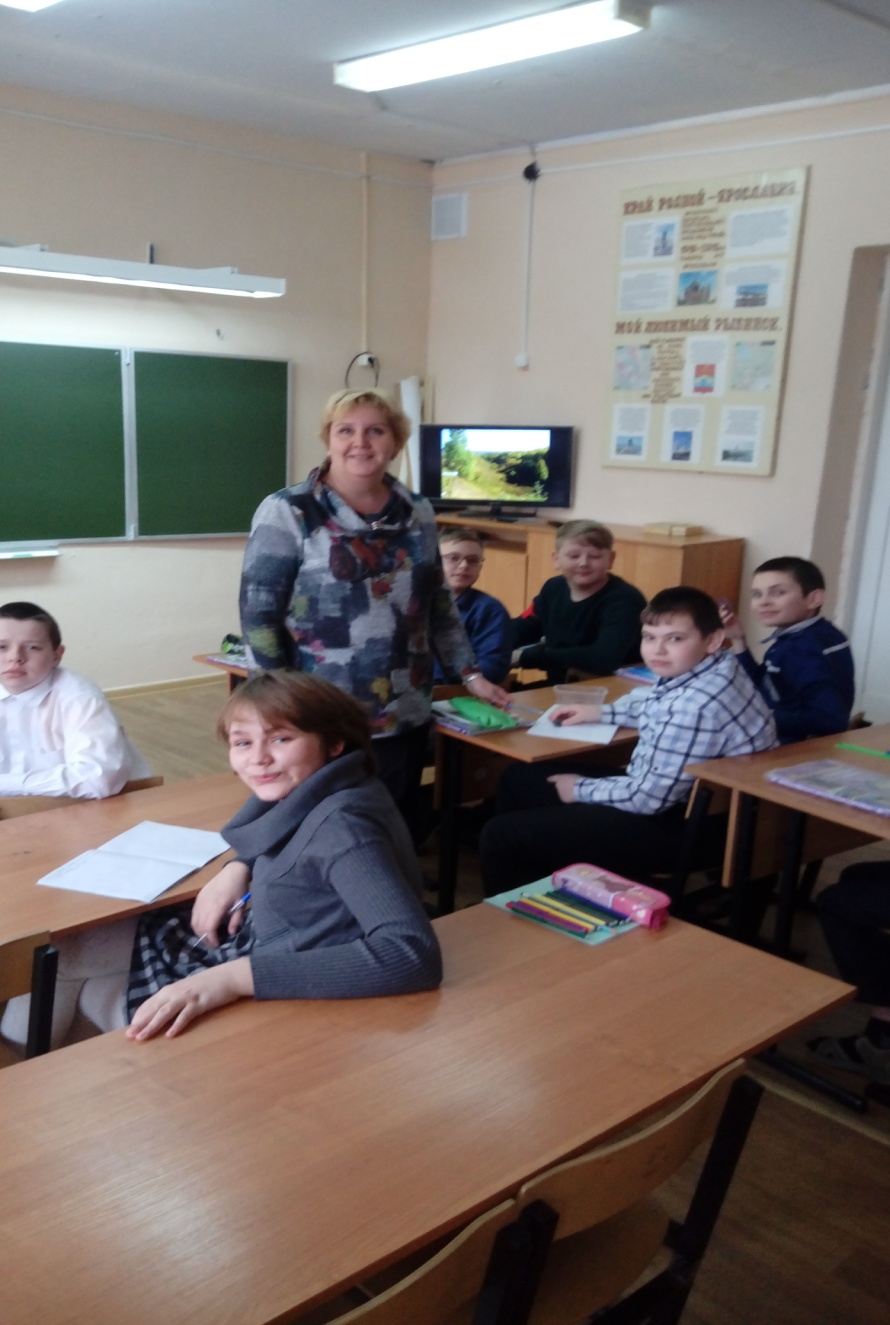 Доклады на МО учителей старших классов.
Макарова Т.И. доклад по методической теме «Активизация знаний и умений на уроках биологии, этапы и структура, методика проведения».
Михеев Н.А.- «Усвоение новых знаний и умений на уроках столярного дела. Структура, этапы урока и методика их проведения».
 Ювченко О.Г. -«Усвоение новых знаний на уроках математики. Этапы урока, структура, методика проведения».
Никитенко Е.А. - «Систематизация и обобщение знаний и умений на уроках швейного дела. Структура, этапы урока, методика проведения».
Михеева Н.В. - «Комбинированный урок физкультуры. Структура урока, этапы, методика проведения». 
Карпенко В.А. - «Комплексное применение знаний и умений на уроках письма и развития речи».
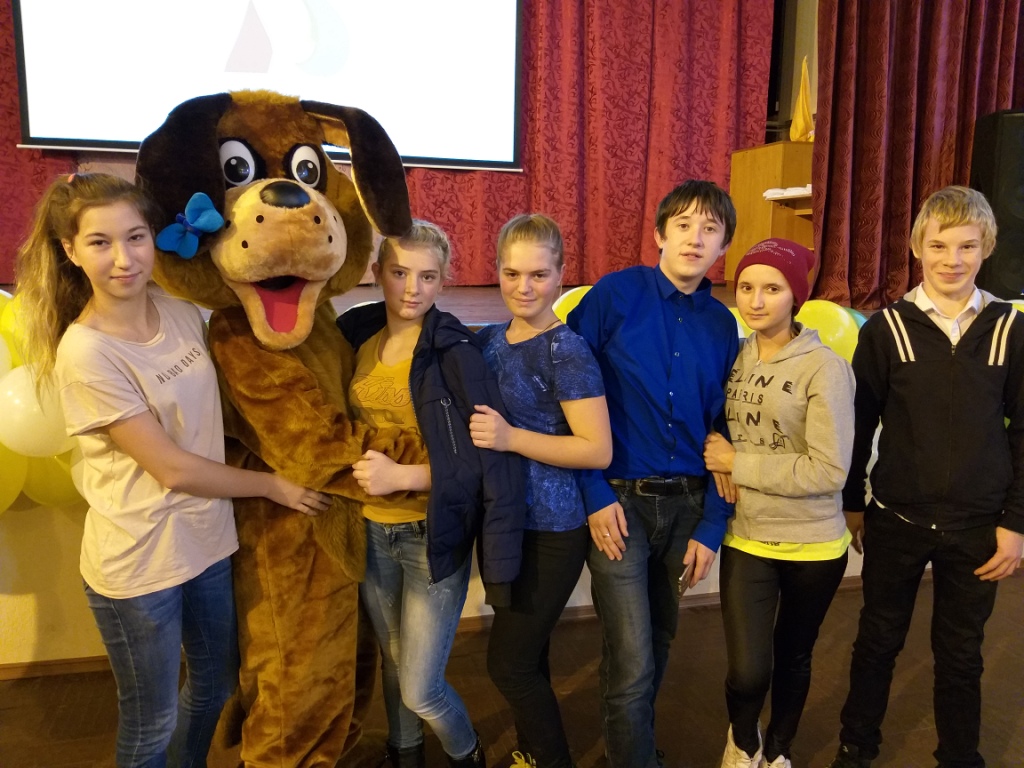 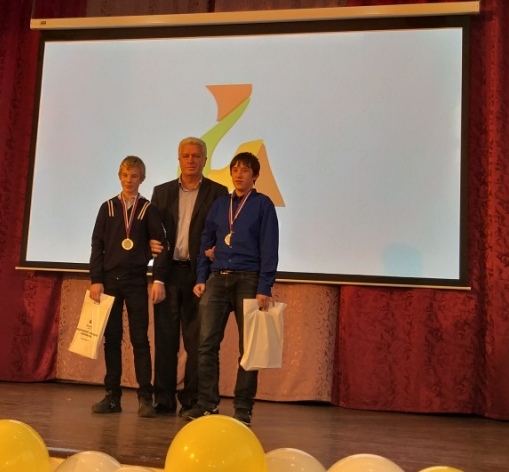 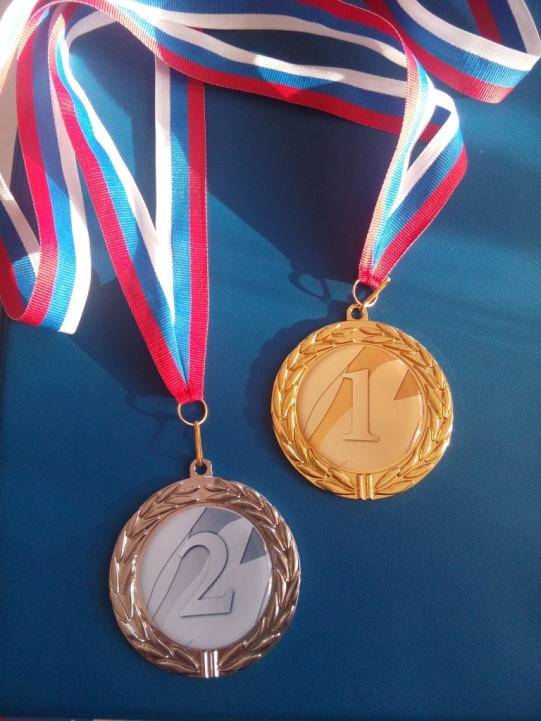 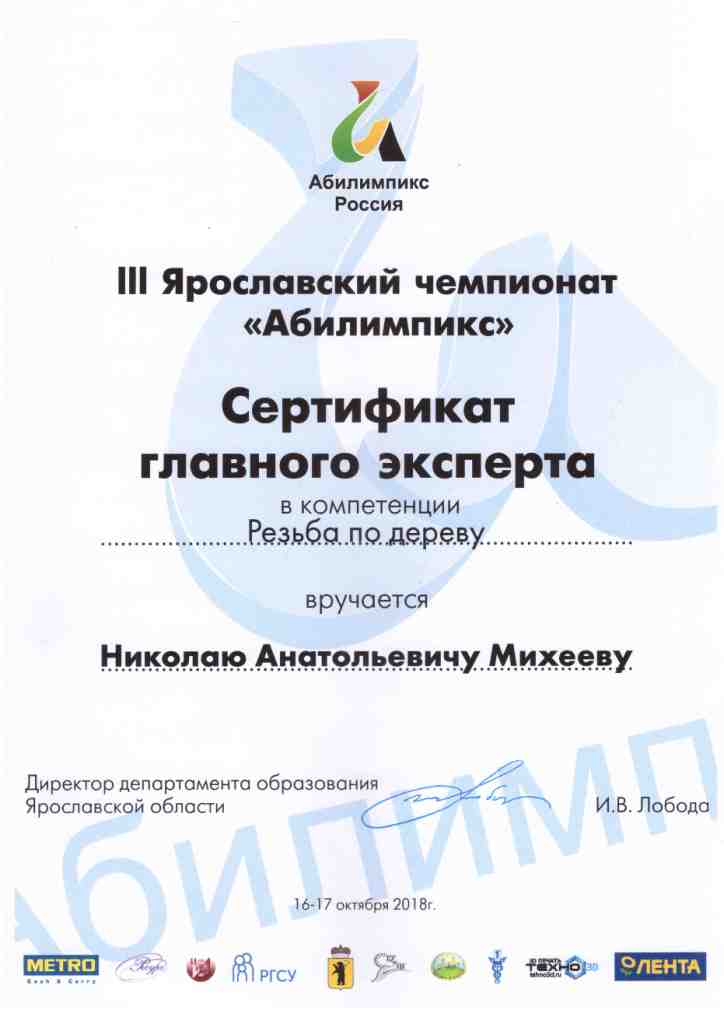 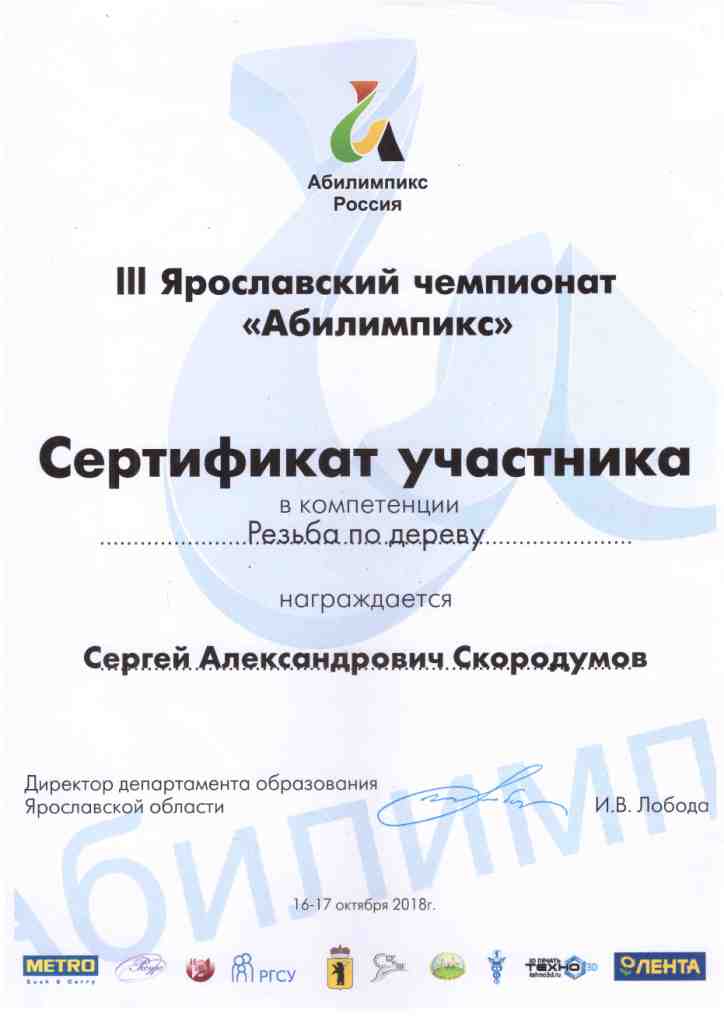 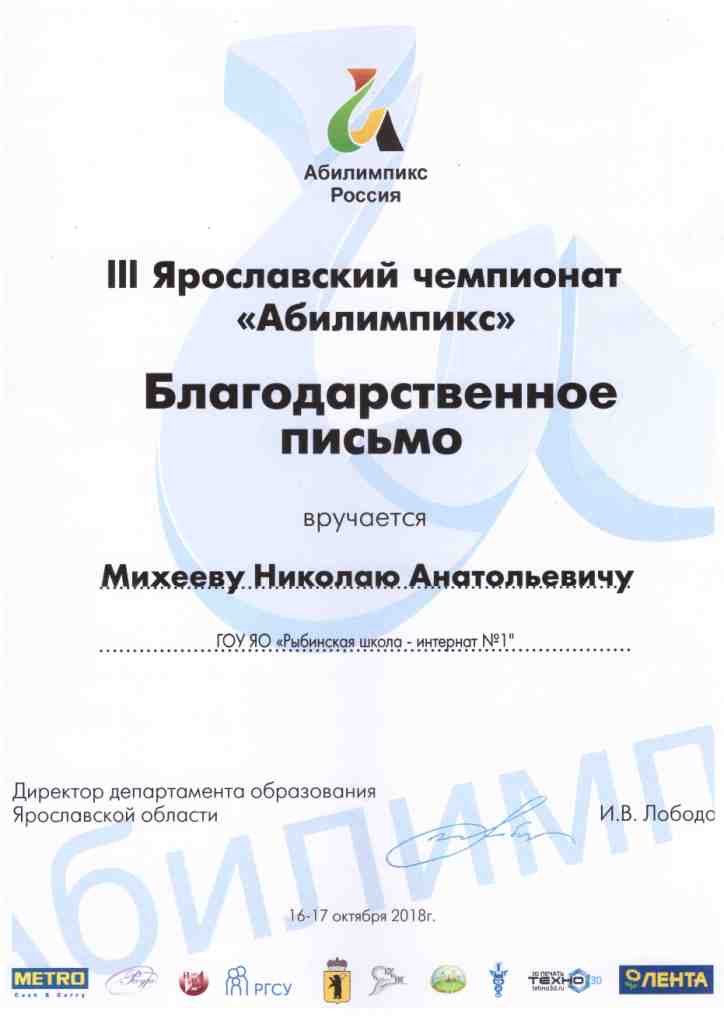 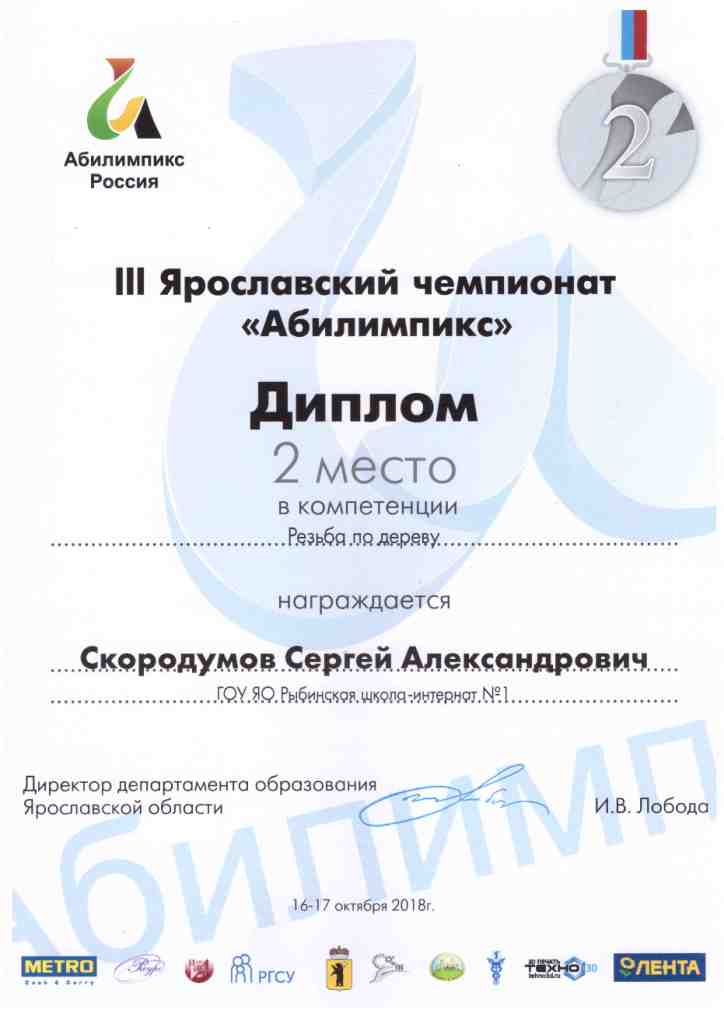 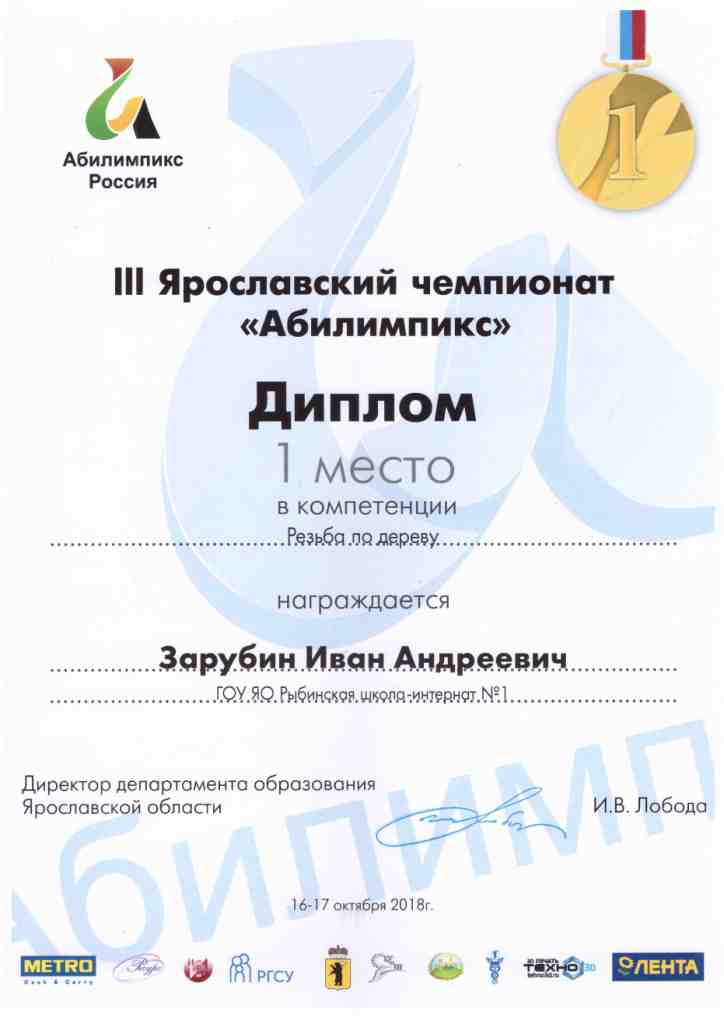 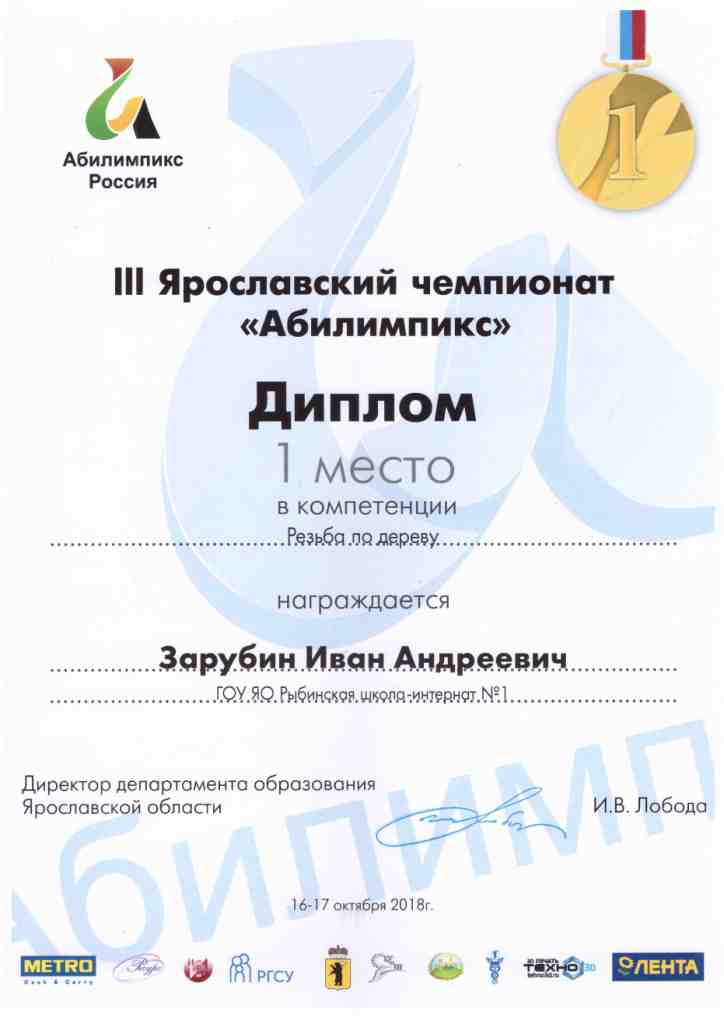 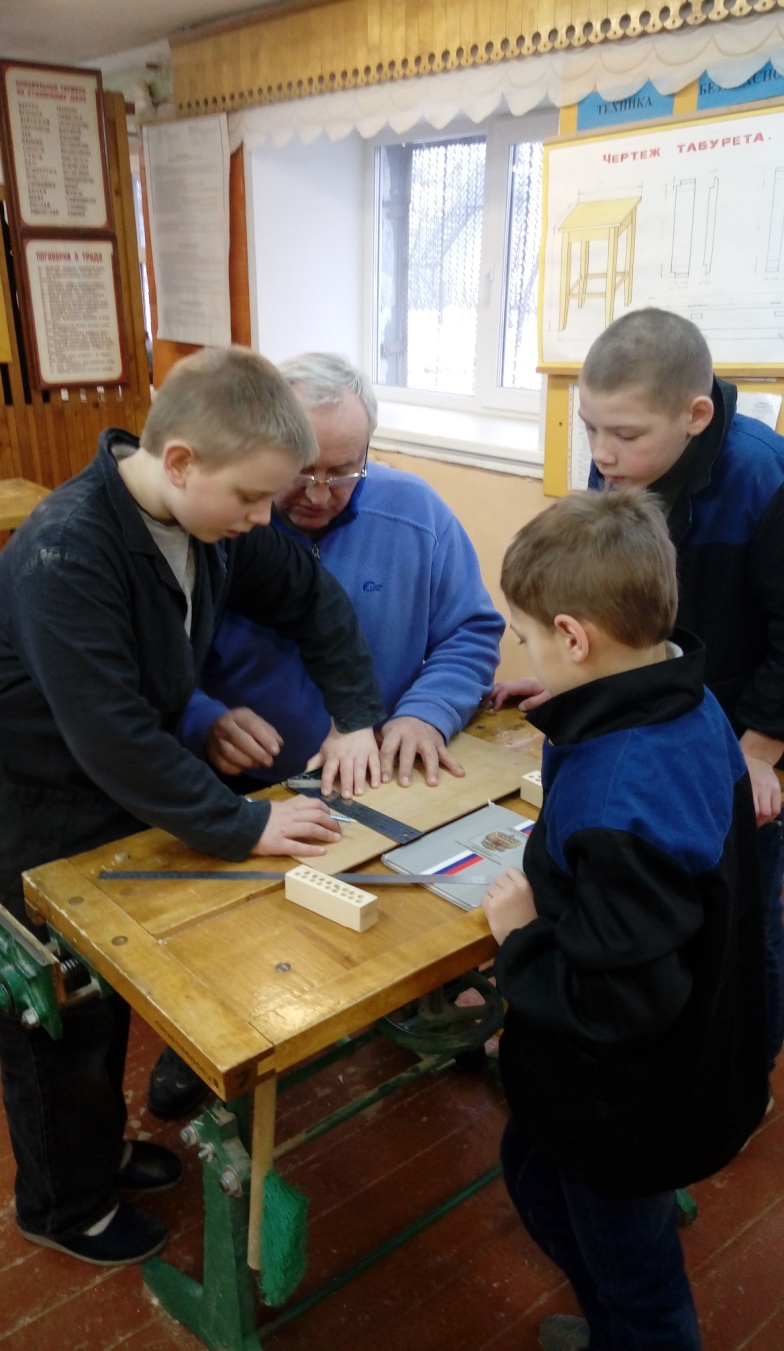 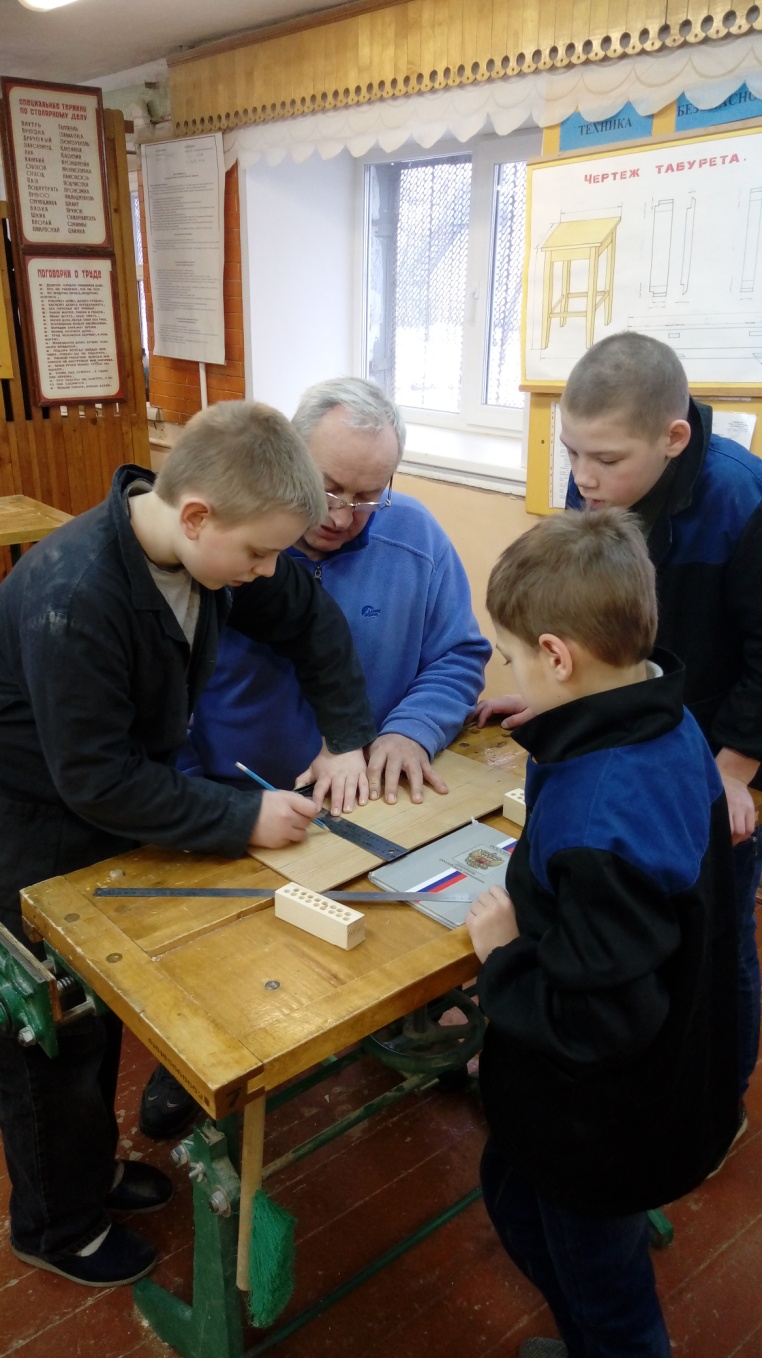 Доклады на МО учителей старших классов.
Макарова Т.И. доклад по методической теме «Активизация знаний и умений на уроках биологии, этапы и структура, методика проведения».
Михеев Н.А.- «Усвоение новых знаний и умений на уроках столярного дела. Структура, этапы урока и методика их проведения».
 Ювченко О.Г. -«Усвоение новых знаний на уроках математики. Этапы урока, структура, методика проведения».
Никитенко Е.А. - «Систематизация и обобщение знаний и умений на уроках швейного дела. Структура, этапы урока, методика проведения».
Михеева Н.В. - «Комбинированный урок физкультуры. Структура урока, этапы, методика проведения». 
Карпенко В.А. - «Комплексное применение знаний и умений на уроках письма и развития речи».
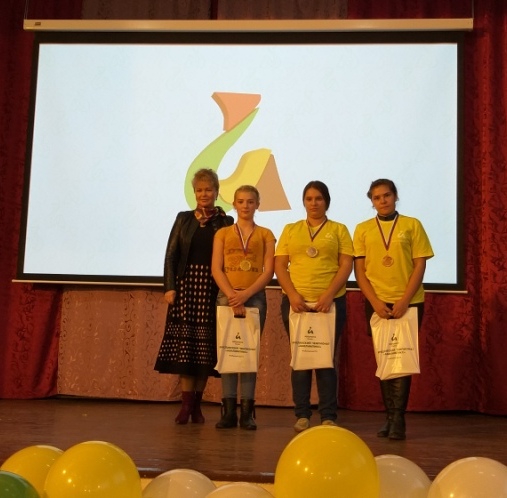 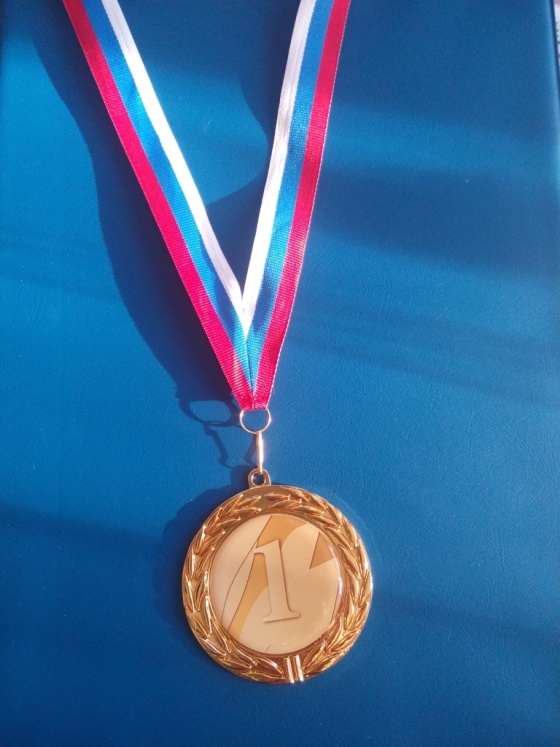 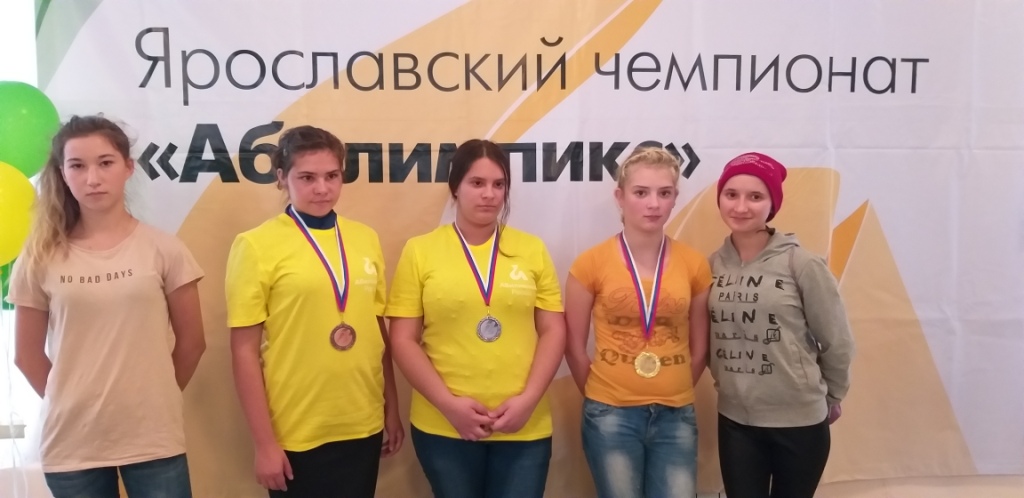 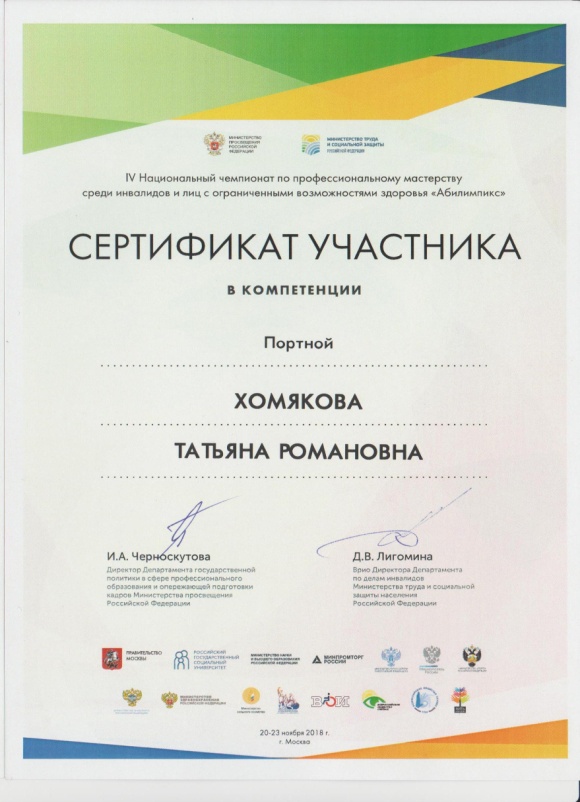 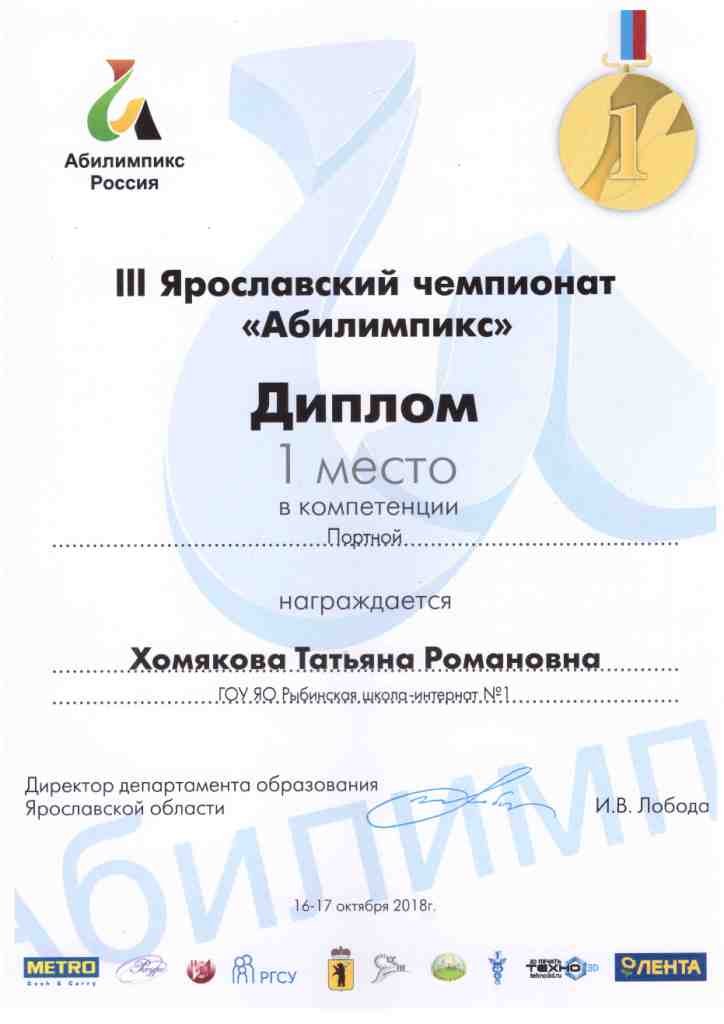 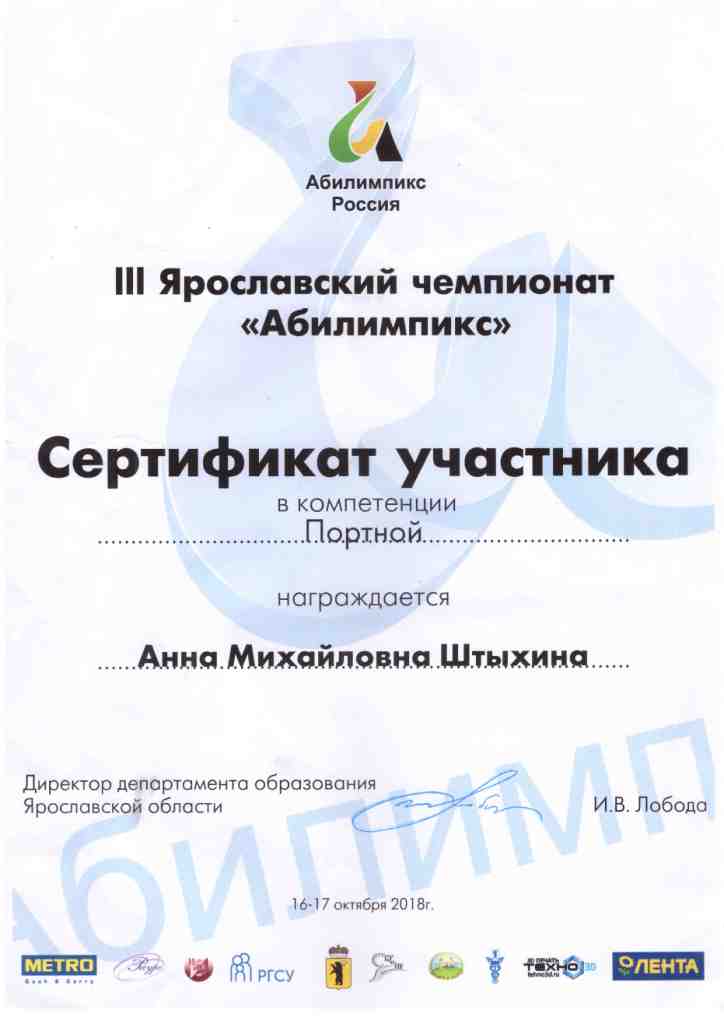 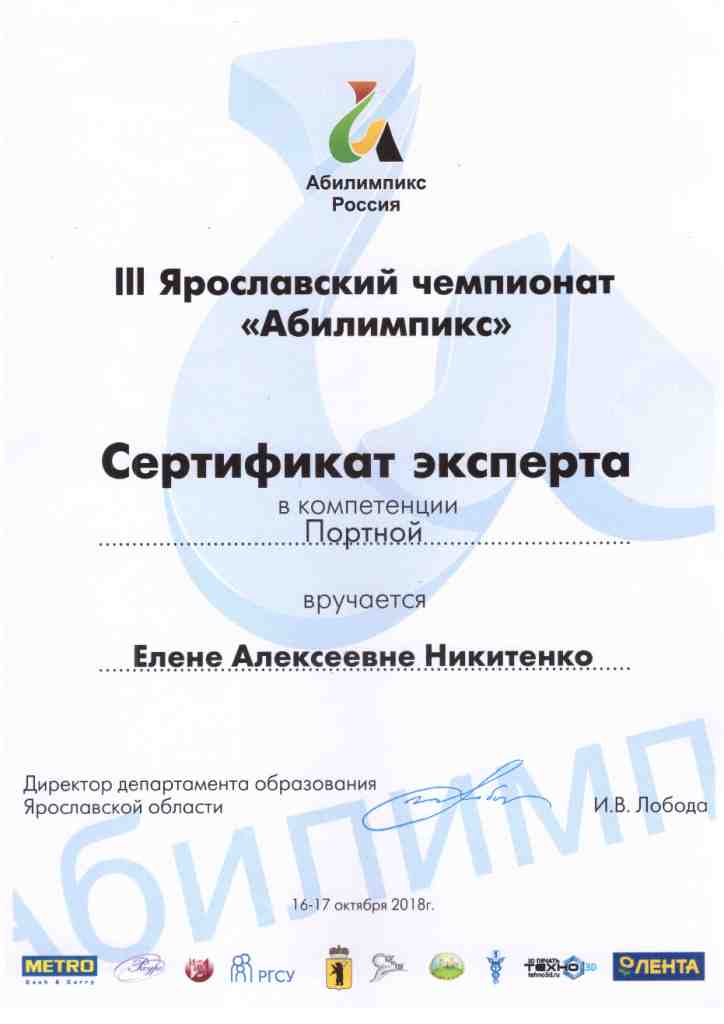 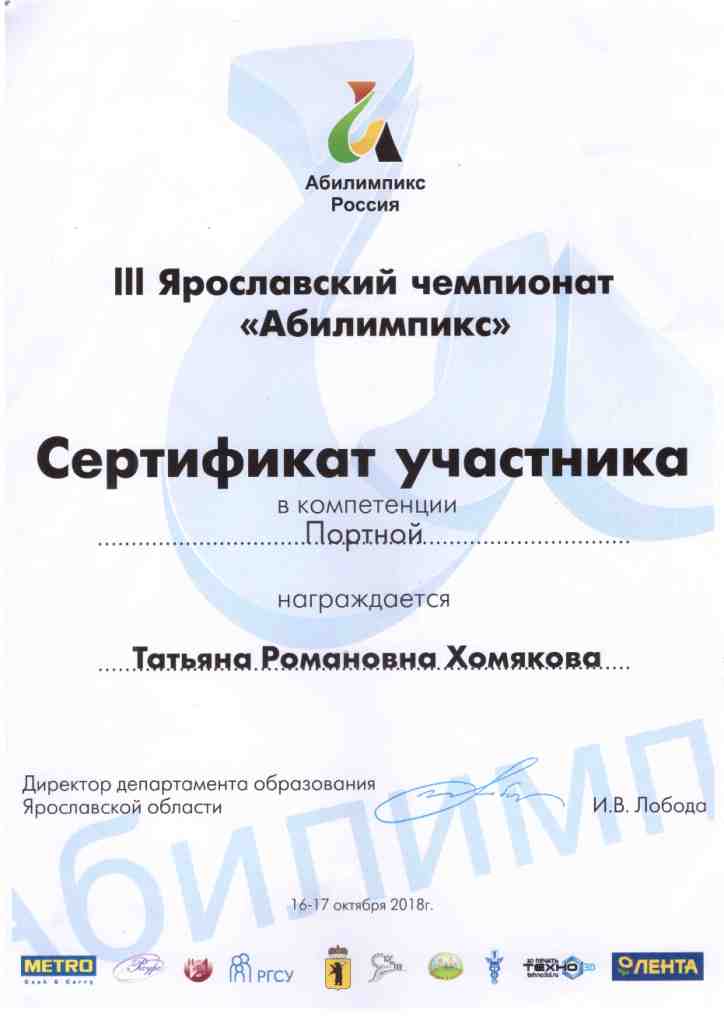 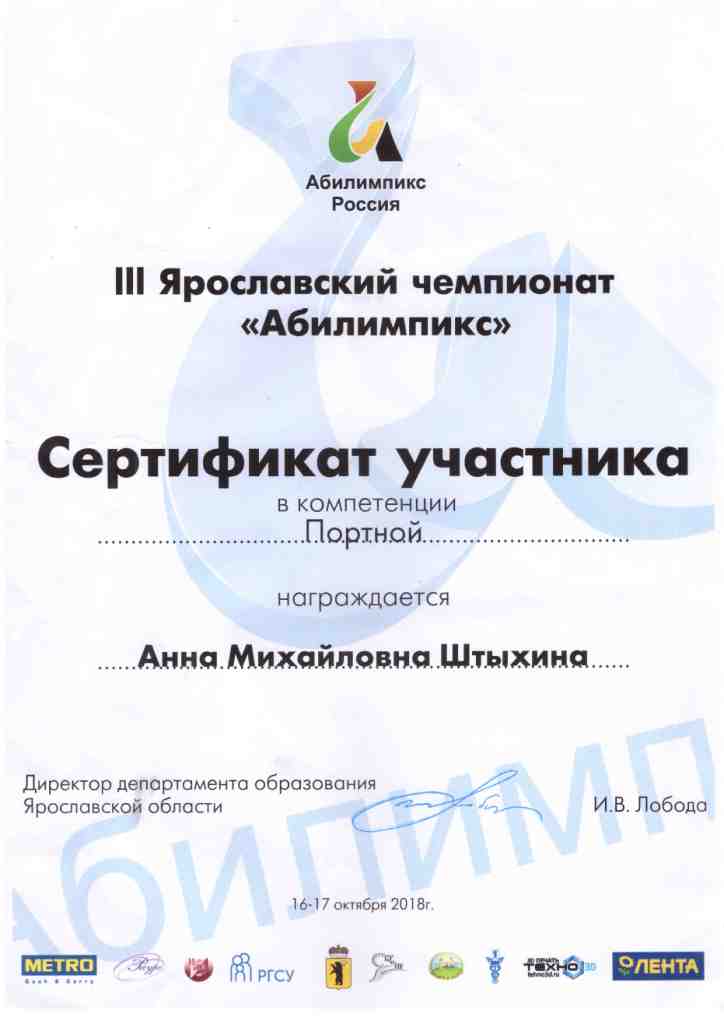 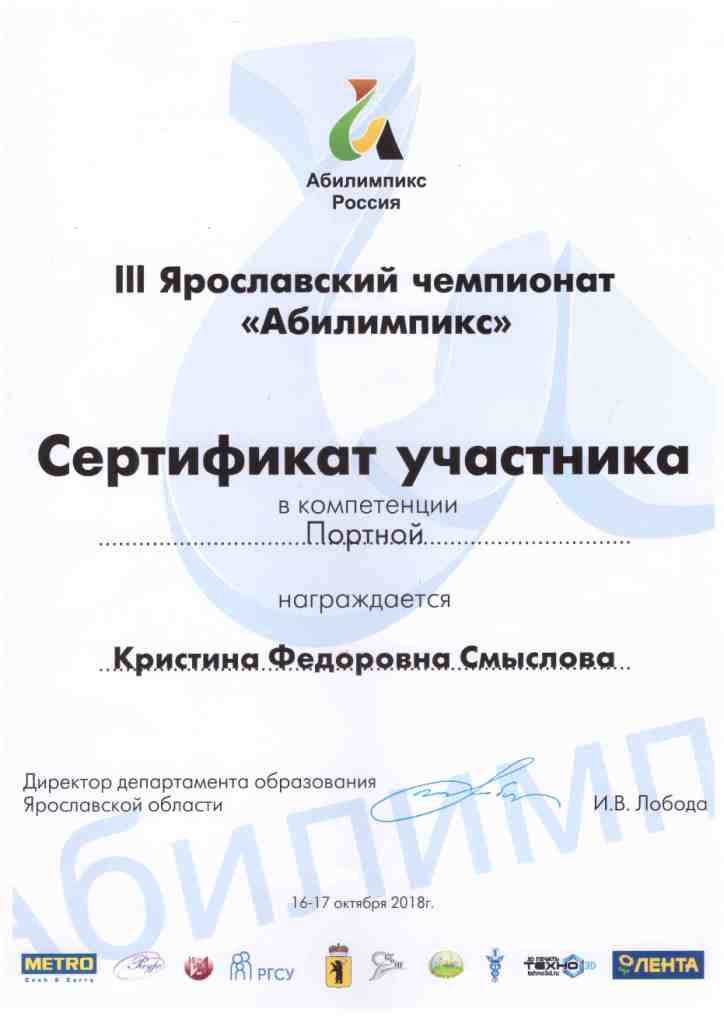 Доклады на МО учителей старших классов.
Макарова Т.И. доклад по методической теме «Активизация знаний и умений на уроках биологии, этапы и структура, методика проведения».
Михеев Н.А.- «Усвоение новых знаний и умений на уроках столярного дела. Структура, этапы урока и методика их проведения».
 Ювченко О.Г. -«Усвоение новых знаний на уроках математики. Этапы урока, структура, методика проведения».
Никитенко Е.А. - «Систематизация и обобщение знаний и умений на уроках швейного дела. Структура, этапы урока, методика проведения».
Михеева Н.В. - «Комбинированный урок физкультуры. Структура урока, этапы, методика проведения». 
Карпенко В.А. - «Комплексное применение знаний и умений на уроках письма и развития речи».
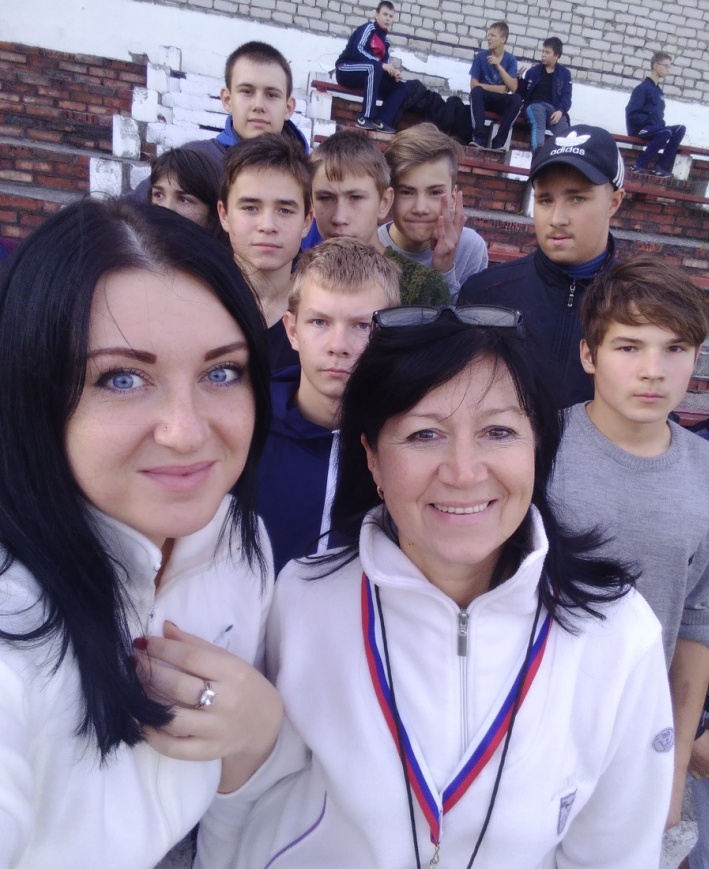 «Осенний марафон»
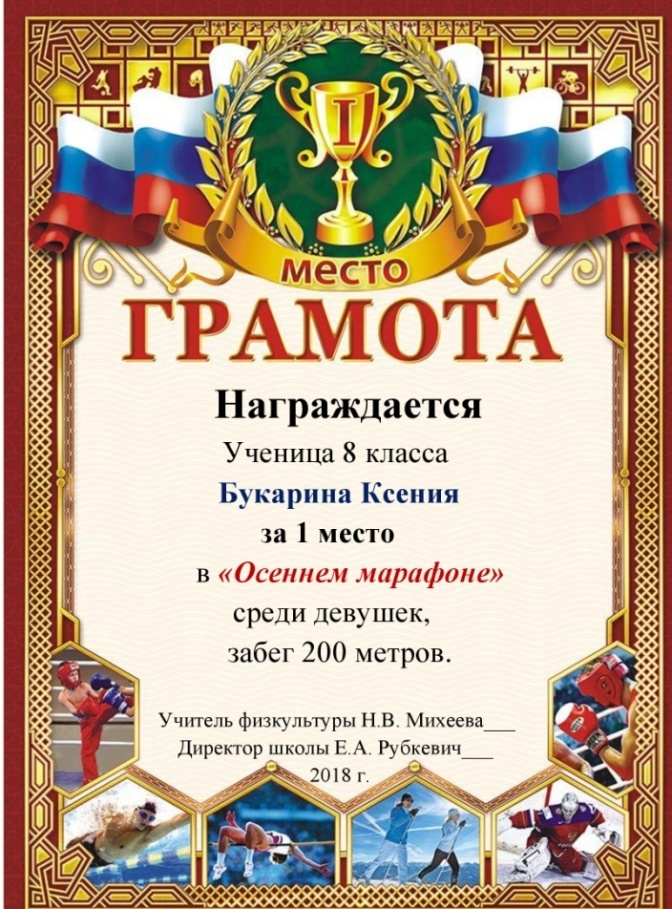 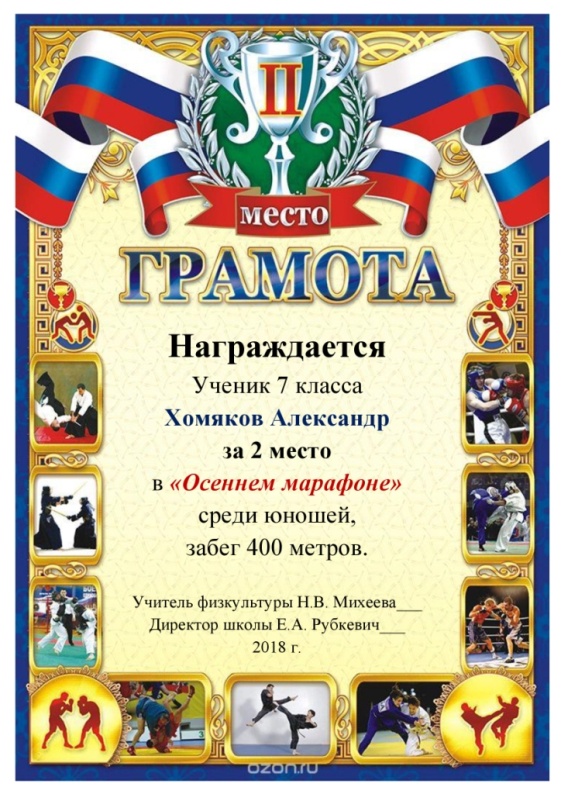 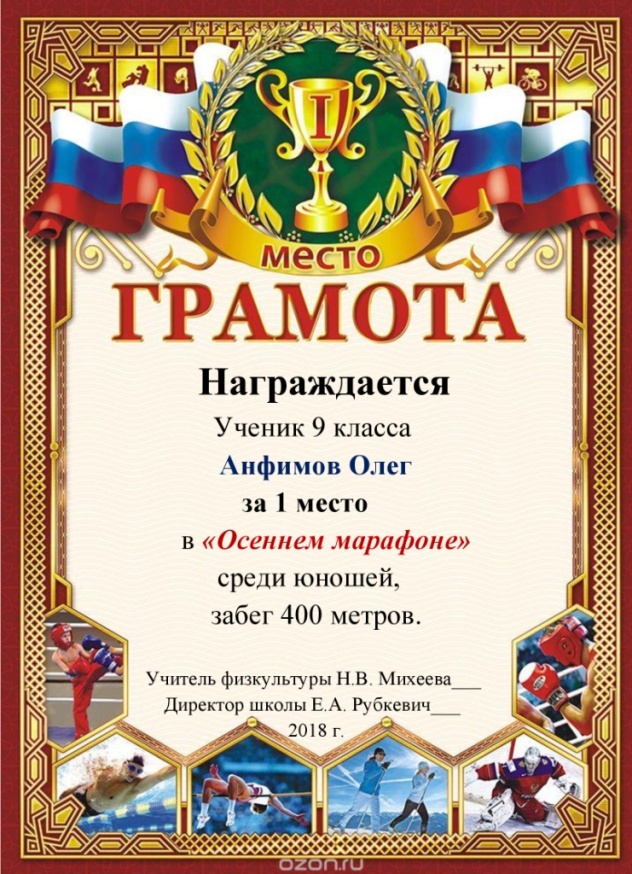 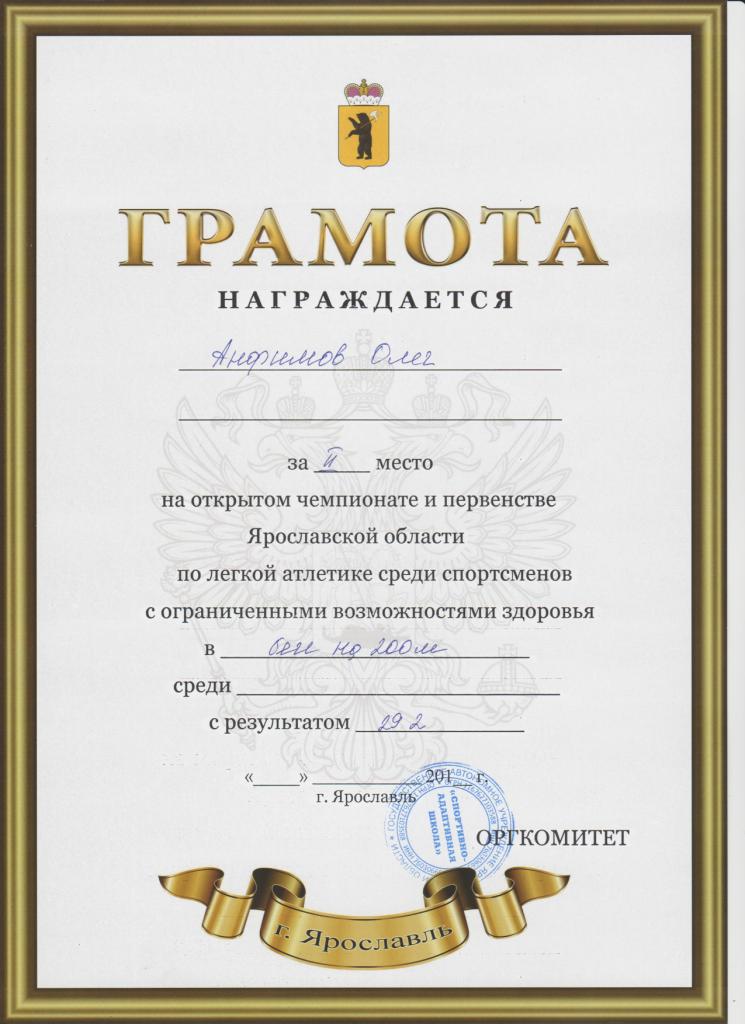 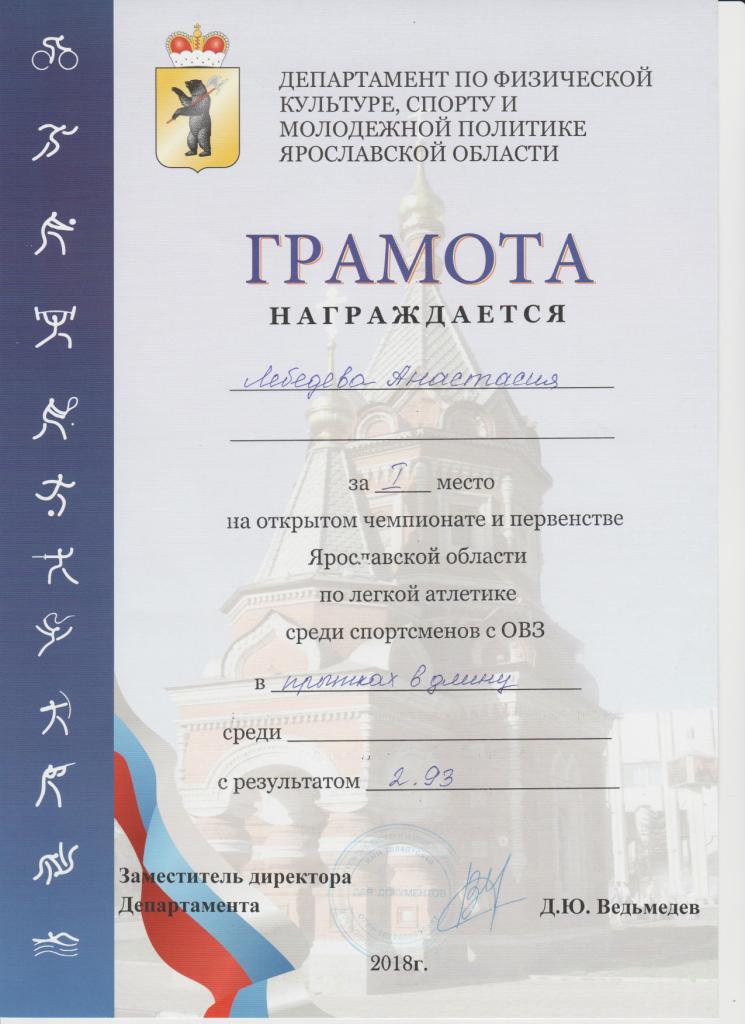 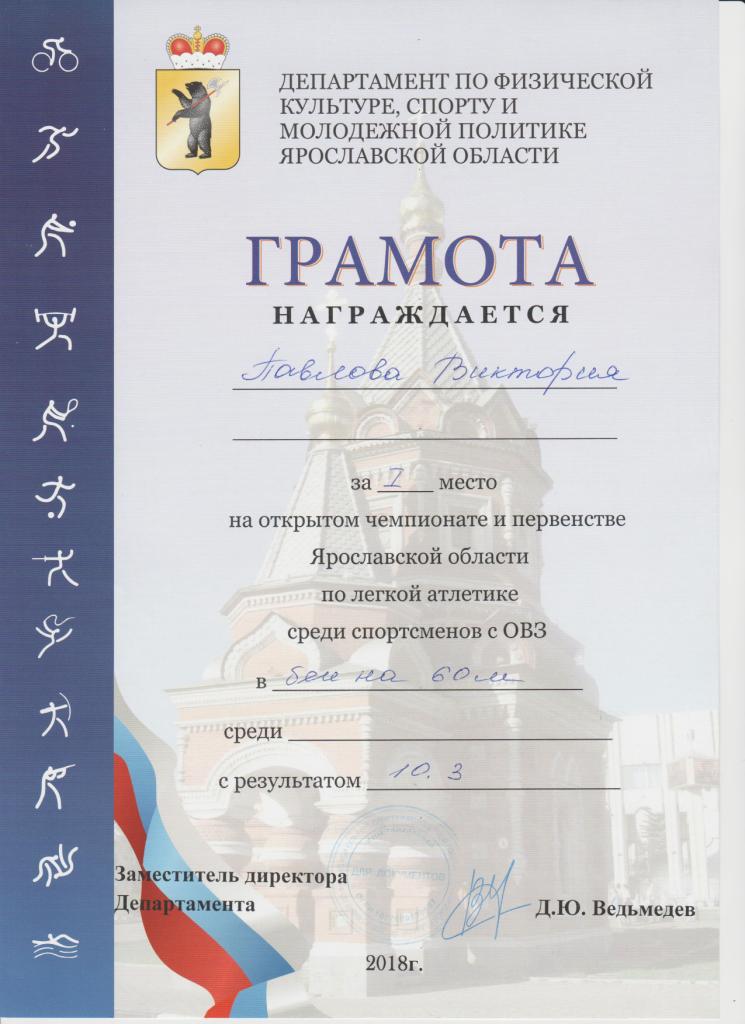 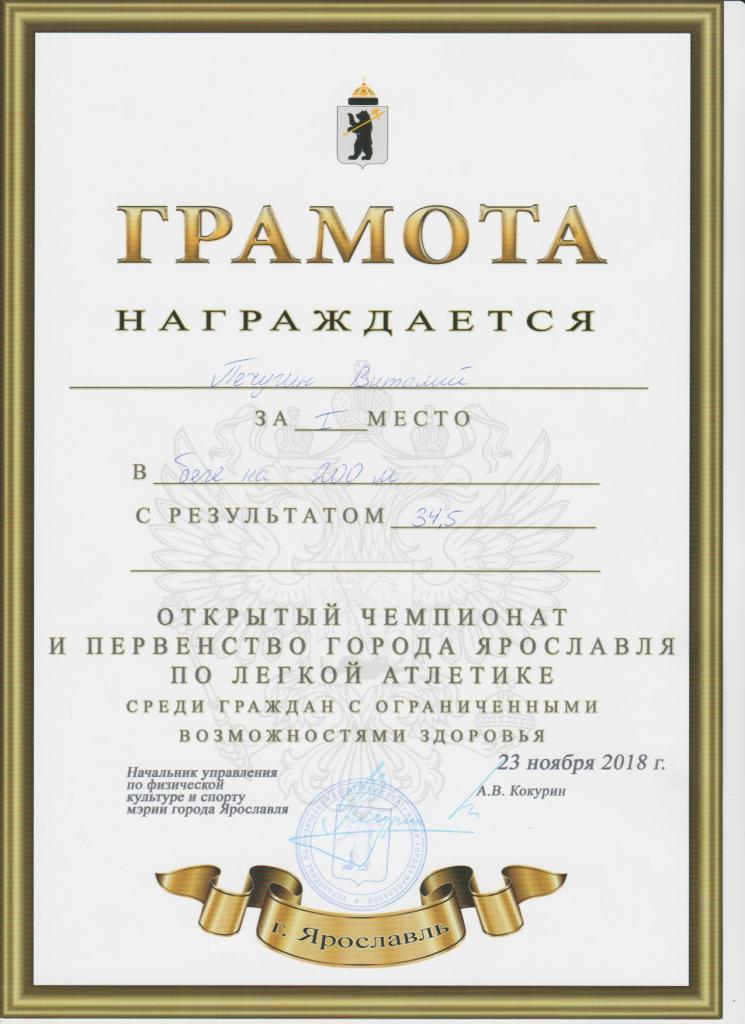 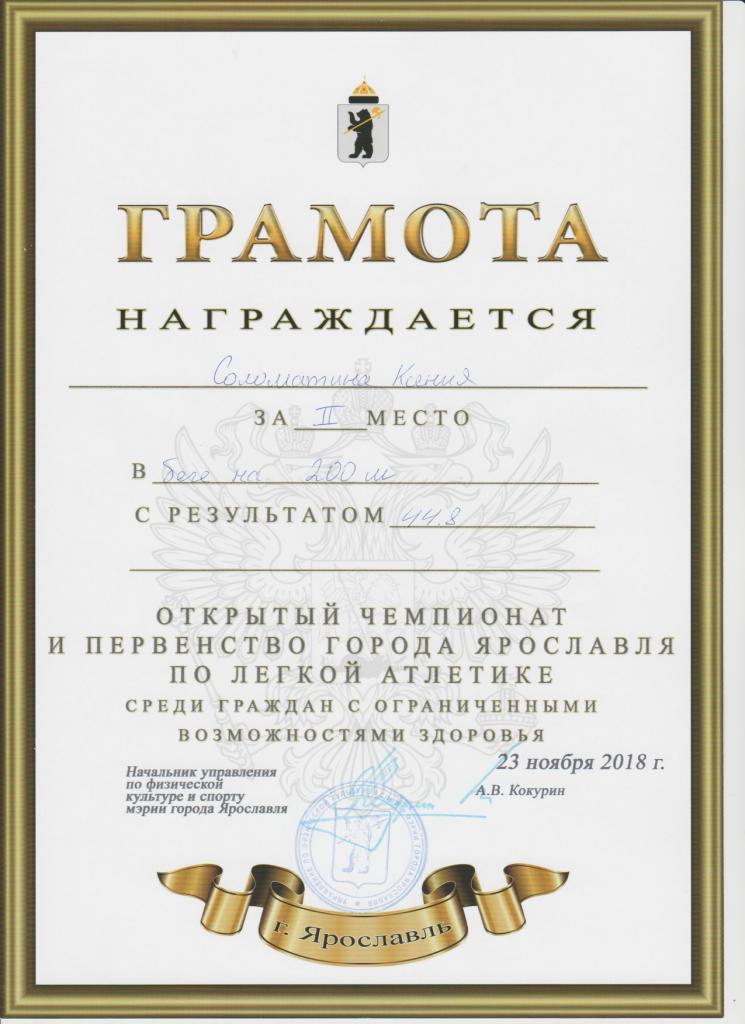 Доклады на МО учителей старших классов.
Макарова Т.И. доклад по методической теме «Активизация знаний и умений на уроках биологии, этапы и структура, методика проведения».
Михеев Н.А.- «Усвоение новых знаний и умений на уроках столярного дела. Структура, этапы урока и методика их проведения».
 Ювченко О.Г. -«Усвоение новых знаний на уроках математики. Этапы урока, структура, методика проведения».
Никитенко Е.А. - «Систематизация и обобщение знаний и умений на уроках швейного дела. Структура, этапы урока, методика проведения».
Михеева Н.В. - «Комбинированный урок физкультуры. Структура урока, этапы, методика проведения». 
Карпенко В.А. - «Комплексное применение знаний и умений на уроках письма и развития речи».
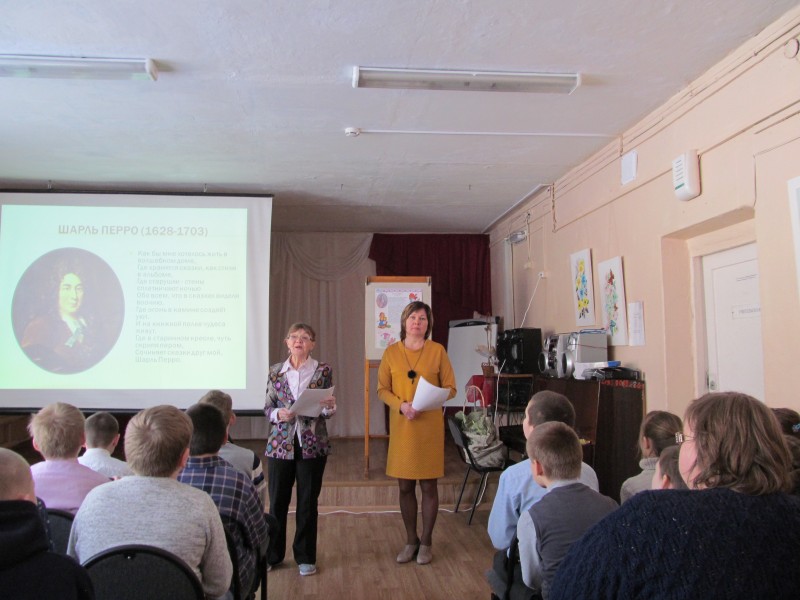 Неделя письма и чтения,
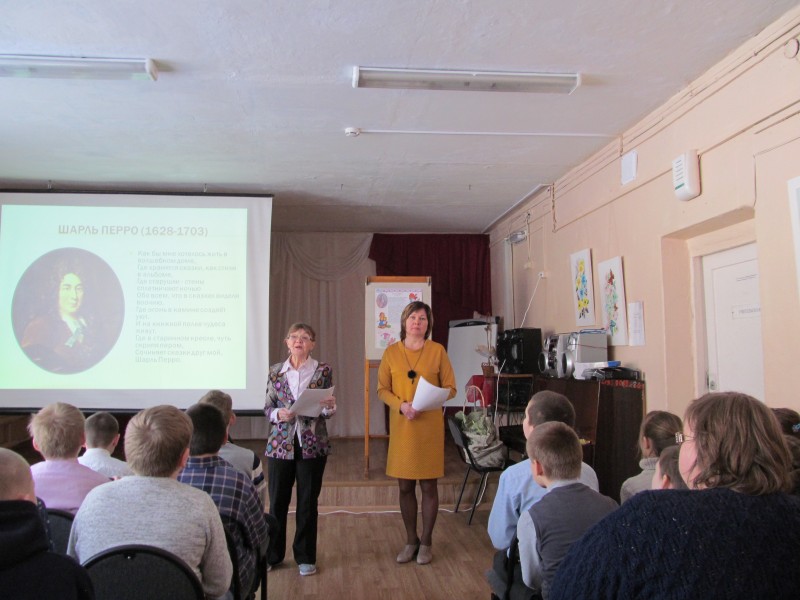 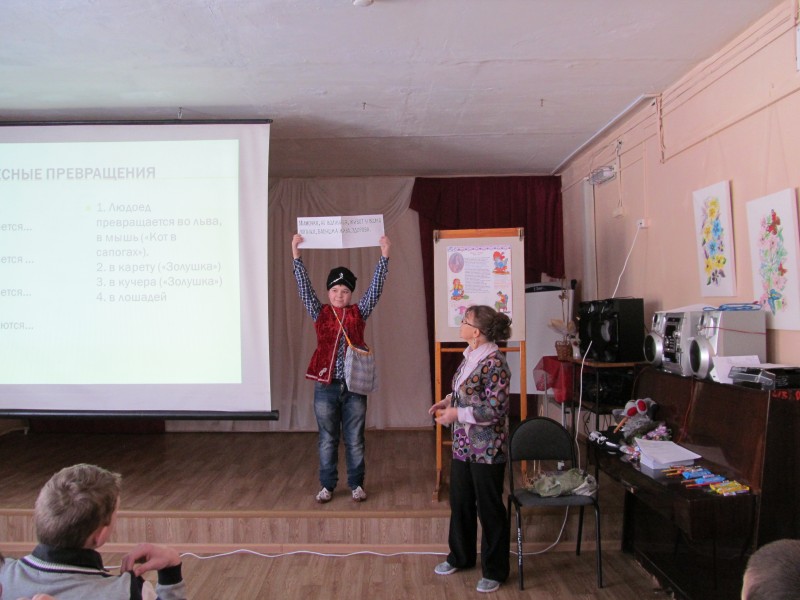 посвященная
Шарлю Перро
2018
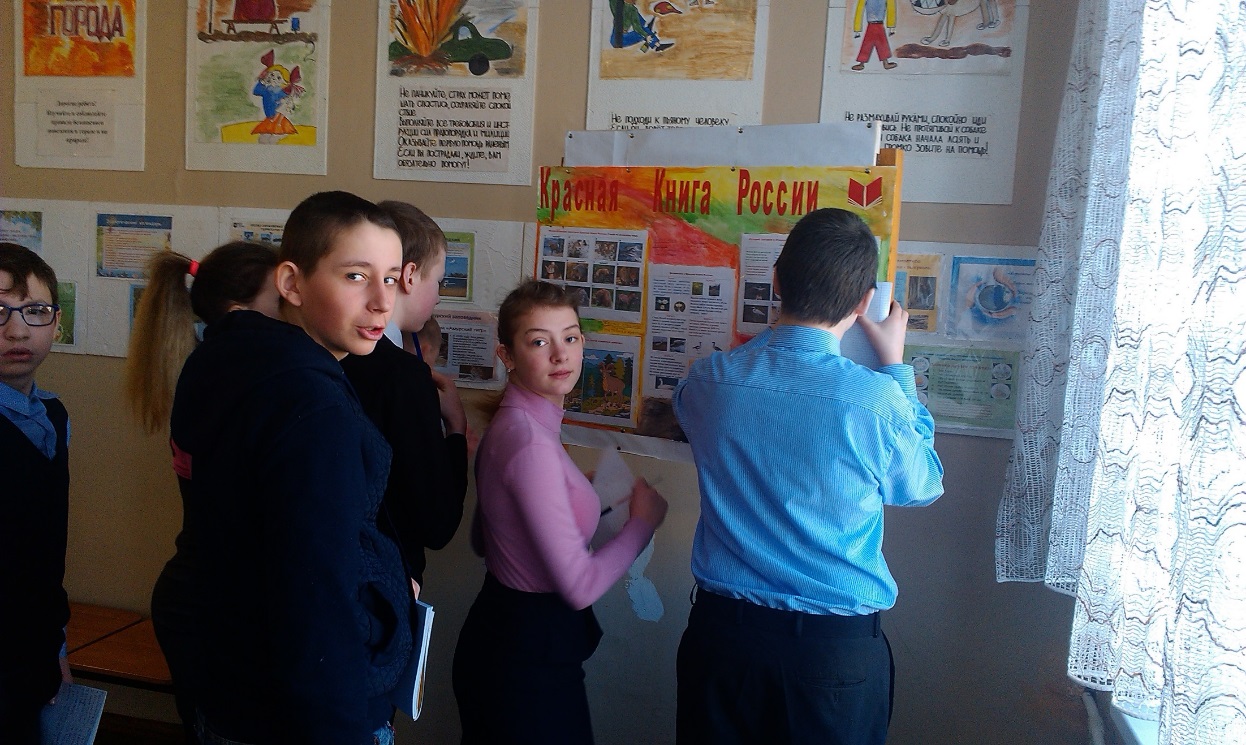 Неделя  математики 
и географии
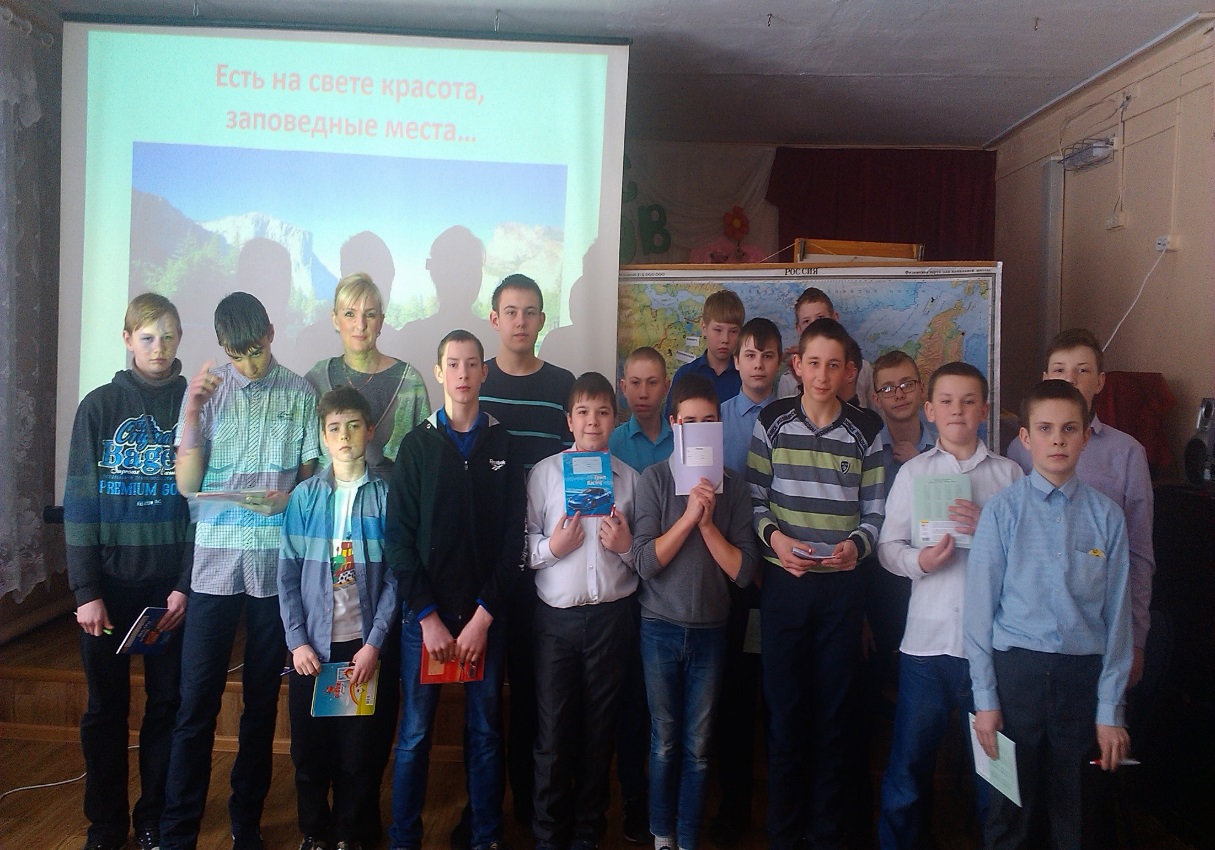 «Прогулки 
по заповедникам России»
2018
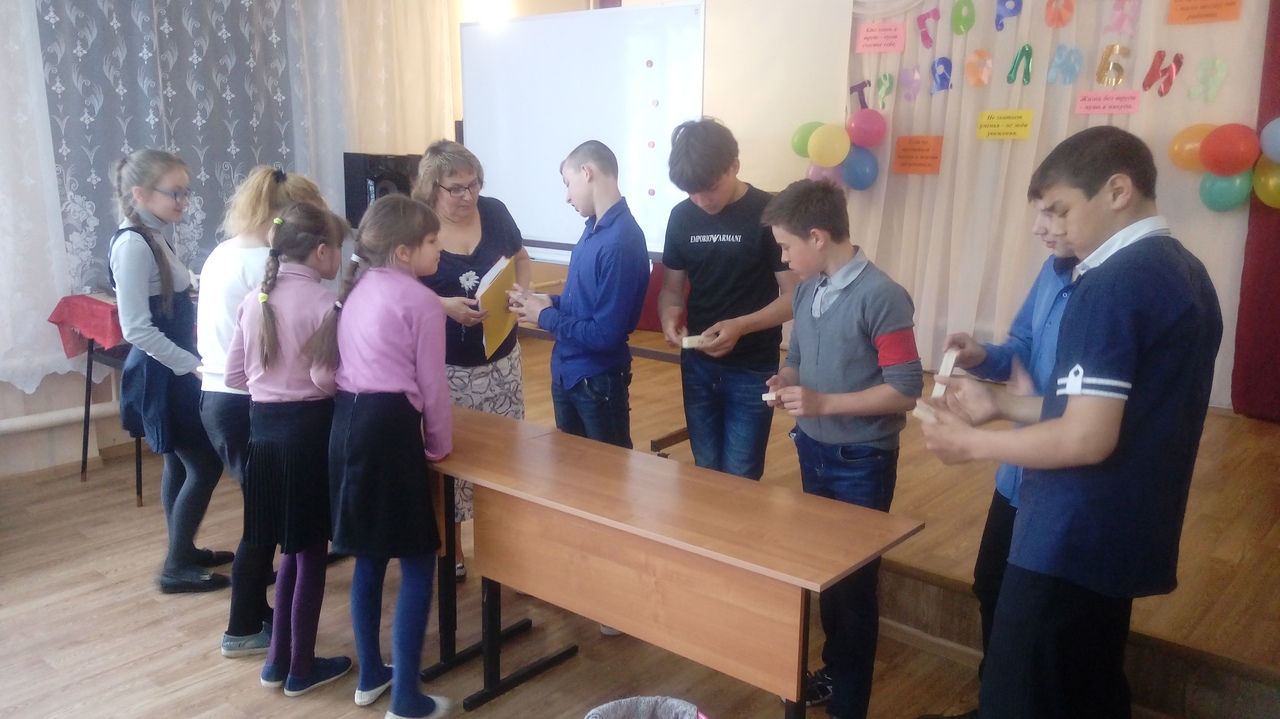 Предметная неделя по профессионально-трудовому обучению
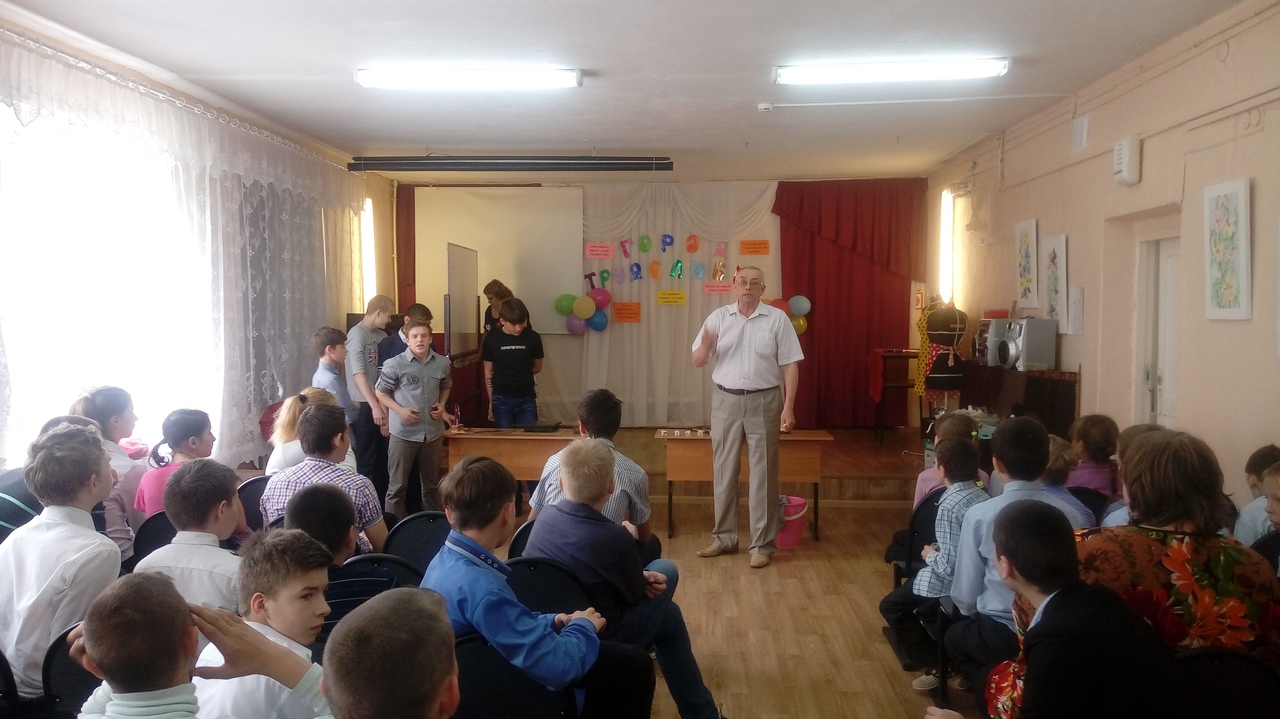 «ГОРОД ТРУДОЛЮБИЯ»
2018
Неделя письма и чтения, посвященная уральскому сказочнику  Павлу Петровичу  Бажову
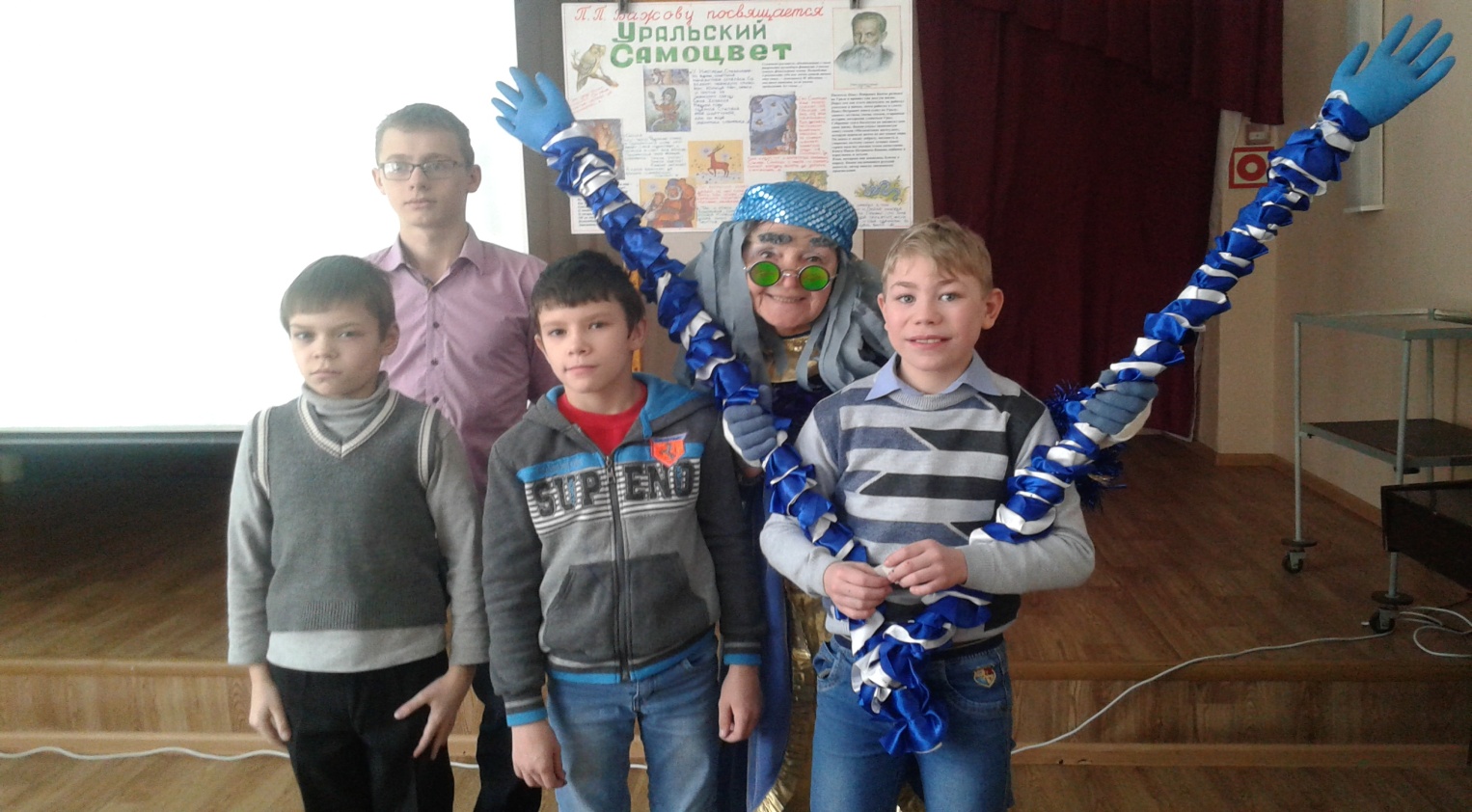 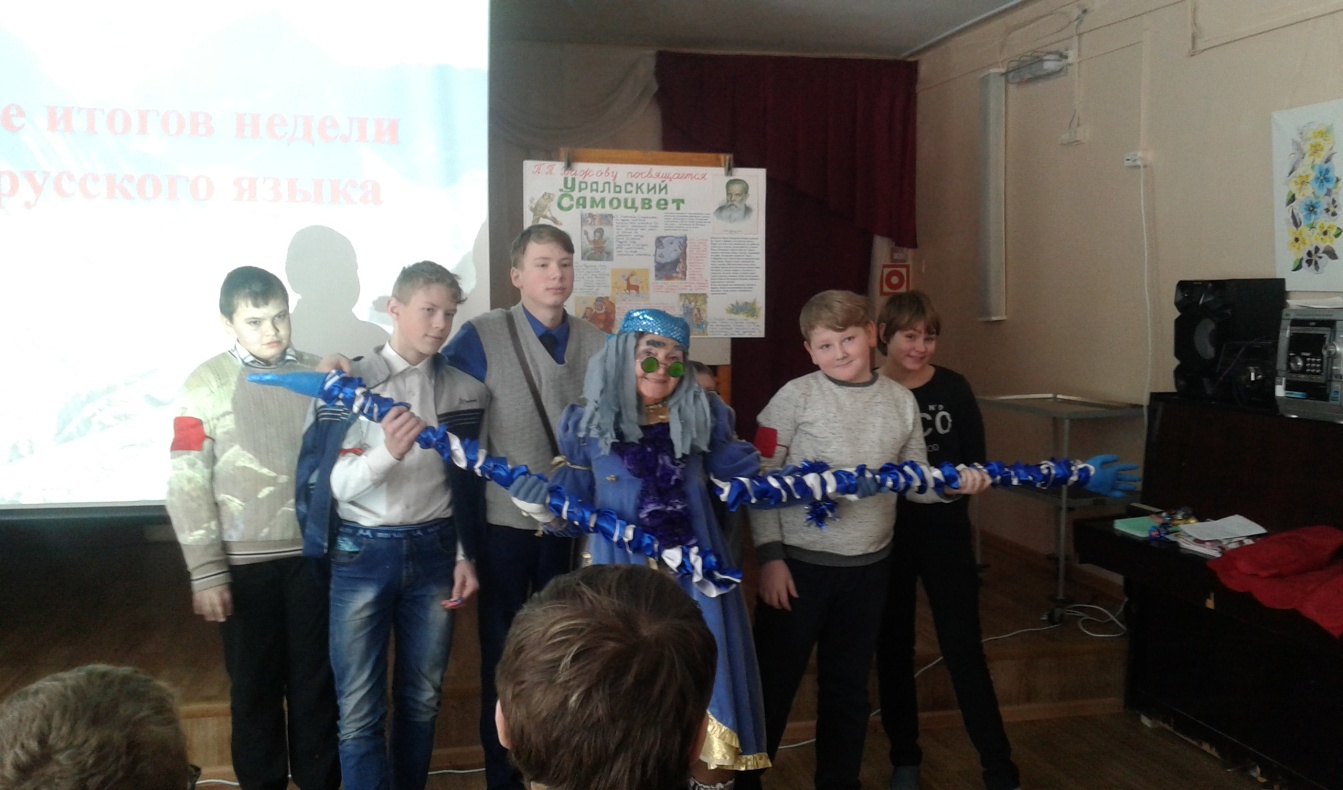 2019
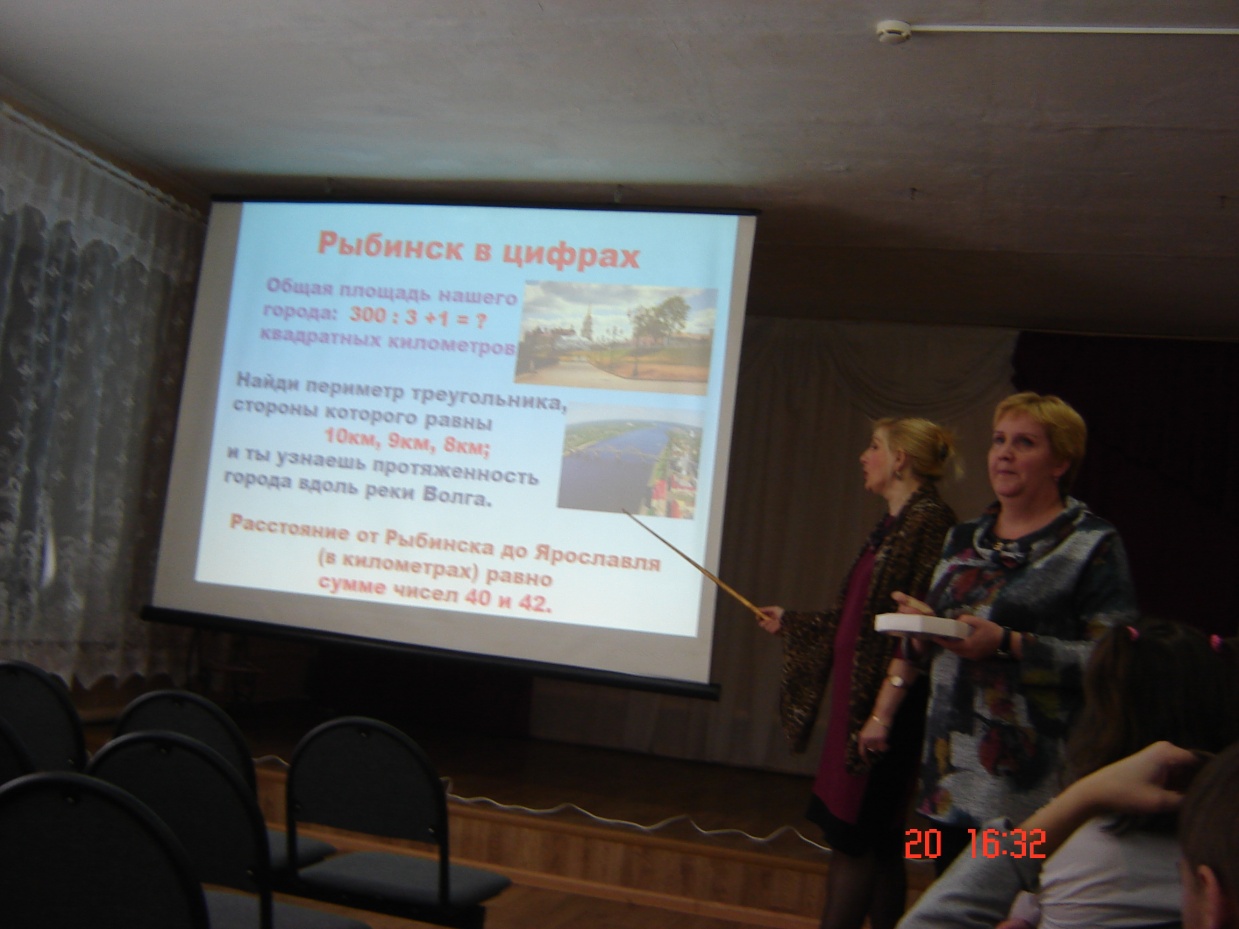 Неделя  краеведения  и математики
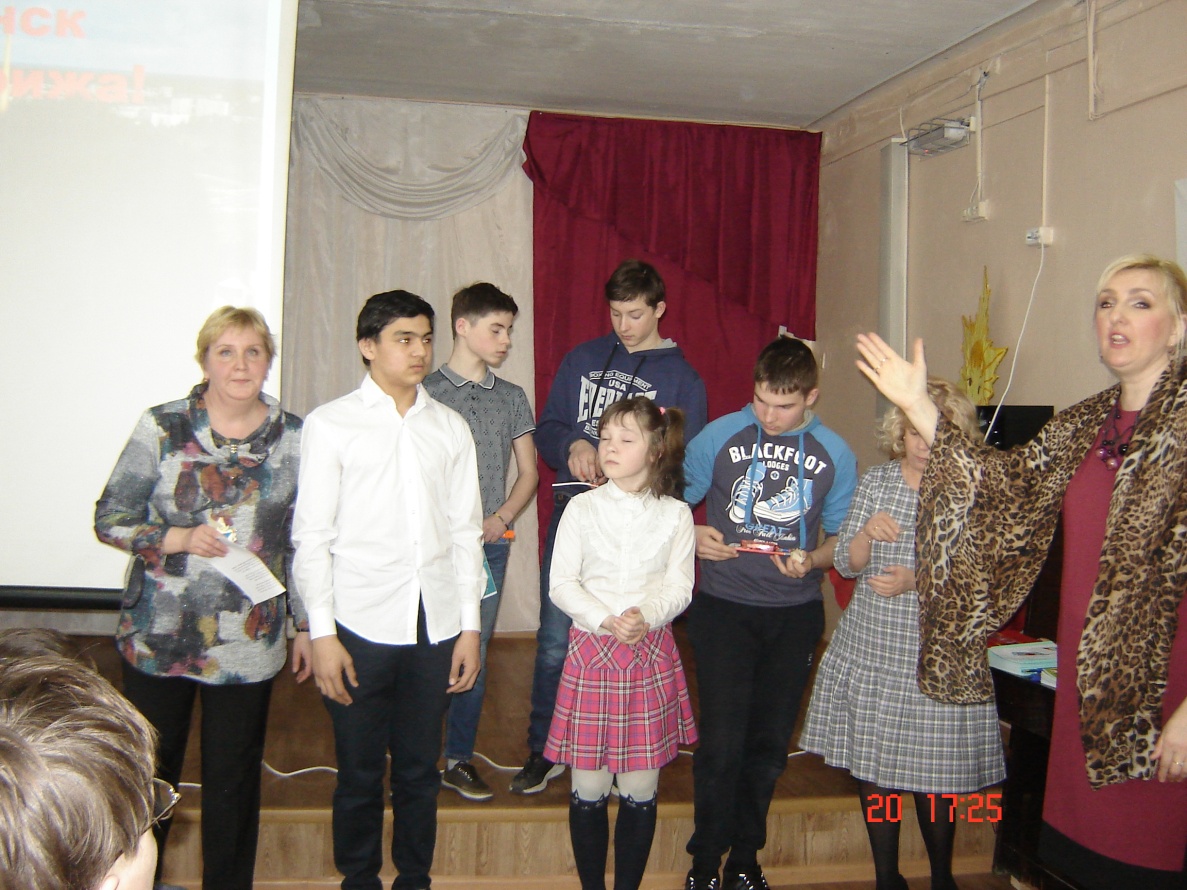 «Мой Рыбинск не хуже Парижа»!
2019
Л.С. Выготский: 
« Один шаг в обучении означает сто шагов в развитии».